Food Security 
Vocabulary
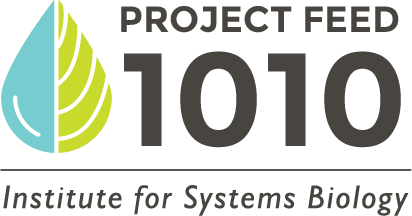 Project Feed 1010
Institute for Systems Biology
Food Security Vocabulary: Warm Ups and Exit Tickets
Lesson 1: Food Security
Lesson 2: Sustainability
Optional Lab: Photosynthesis & Nitrification
Lesson 3: Nutrient Cycling
Lesson 4: Ecosystem and Nonrenewable Resource
Lesson 5: Urbanization and Desertification
Lesson 6: Climate Change and Farm Subsidies
Extra options: desalination, biofuel, microbiology
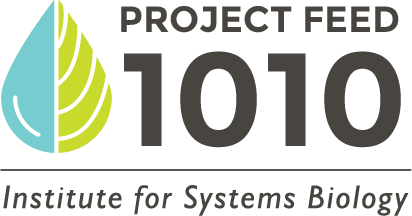 Lesson 1: Warm up
What is the definition of “Food Security”
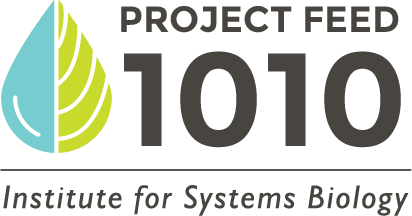 Lesson 1: Exit Ticket
Food Security
Is the answer to food insecurity simply growing more food?
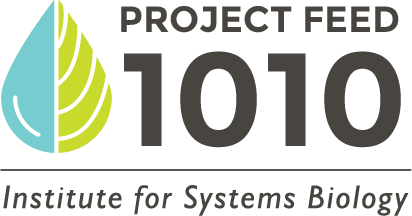 Lesson 2: Warm up
What is the definition of “Sustainability”?
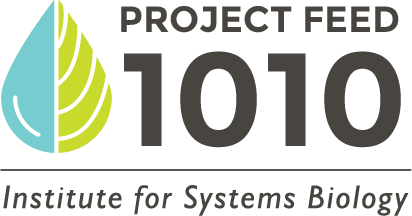 Lesson 2: Exit Ticket
Fill out the “Agricultural Necessities Chart” on your handout to compare the biotic and abiotic factors needed in different agricultural production systems.
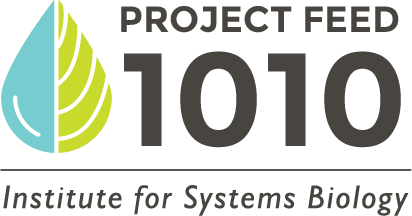 Calculating an Efficient System: Warm up
What is the definition of “Photosynthesis”?
What is the definition of “Nitrification”?
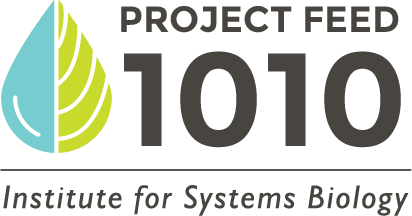 Calculating an Efficient System: Exit Ticket
Photosynthesis and Nitrification
If photosynthesis slowed down in your aquaponic system, how do you think that would affect nitrification? Explain your reasoning.
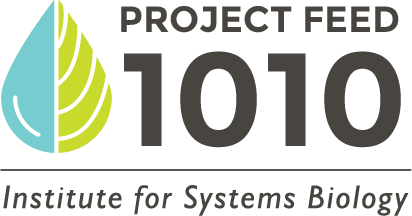 Lesson 3: Warm-up
How would you define what a stakeholder is?
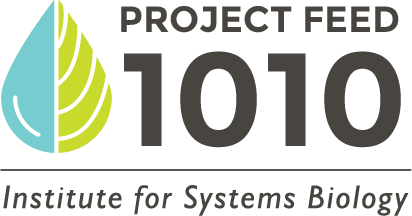 Lesson 3: Exit Ticket
Why is it important to consider stakeholders when generating a plan?
After hearing about the other stakeholders, was there a particular stakeholder that had more of an impact on food security?
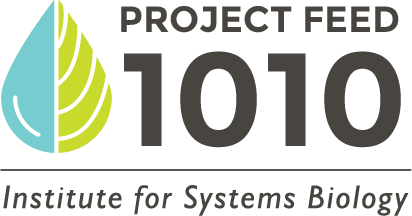 Lesson 4: Warm-up
What is a “Nutrient Cycle”?
Give 2 examples of nutrient cycles.
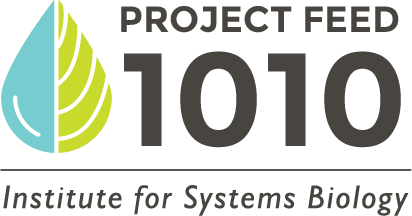 Lesson 4: Exit Ticket
Nutrient Cycles
Draw and label a systems diagram that shows one of the nutrient cycles within an aquaponics system.
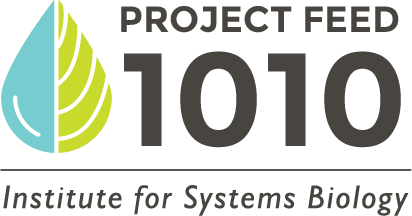 Lesson 5: Warm-up
What is the definition of an “Ecosystem”?
What is the definition of a “Nonrenewable Resource”?
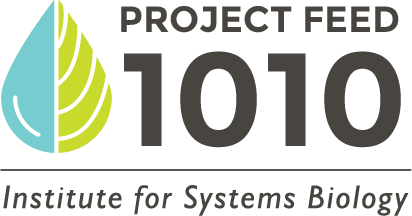 Lesson 5: Exit Ticket
Ecosystem and Nonrenewable Resource
Show how an ecosystem can be illustrated as a system.
How would overuse of a nonrenewable resource affect the ecosystem you just illustrated?
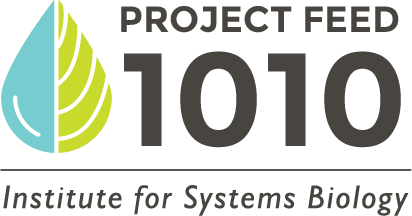 Lesson 6: Warm-up
What is the definition of a “Greenhouse Gases?
What is the definition of a “Subsidy”?
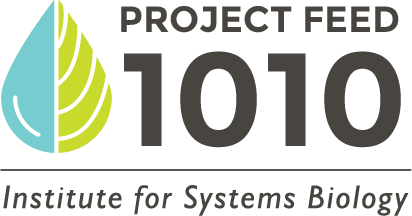 Lesson 6: Exit Ticket
Greenhouse Gas and Subsidy
List 3 ways greenhouse gases are produced in agriculture.
Explain how climate change could affect growing crops
How could providing subsidies affect the price of crops? 
How is the availability of a crop related to the price of the crop?
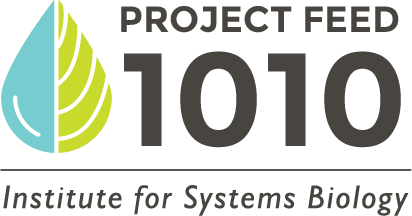